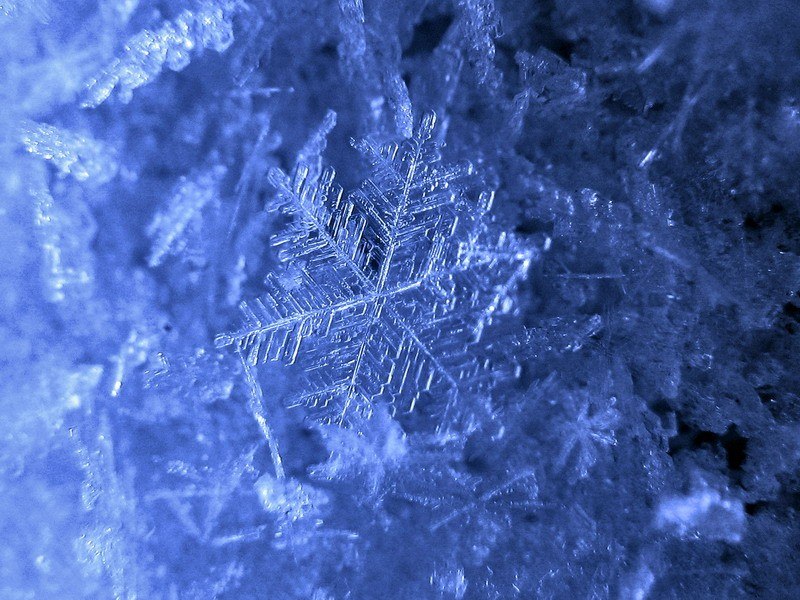 Снежинки
Снежинки
Как сделать снежинку
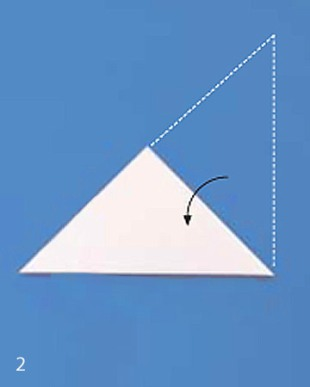 1. Приготовьте квадратный лист бумаги и согните его пополам, по диагонали.
2. Образовавшийся треугольник снова сложите пополам.
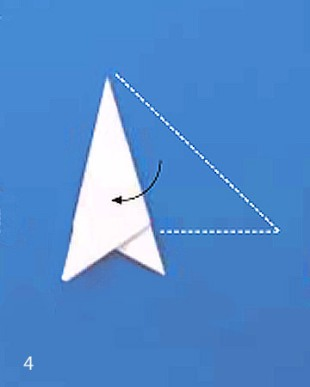 3. Обратите внимание, как складывается новый треугольник. Это делается на глаз. Главное, чтобы одна сторона треугольника соприкасалась с противоположным сгибом.
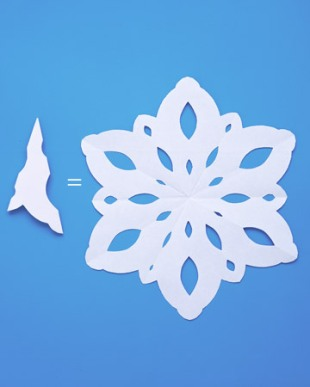 4. Отрежьте нижнюю часть фигуры и можете рисовать контур, по которому будете далее вырезать
Вот несколько вариантов узоров.
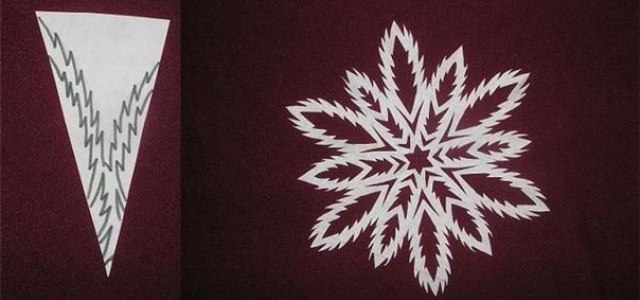 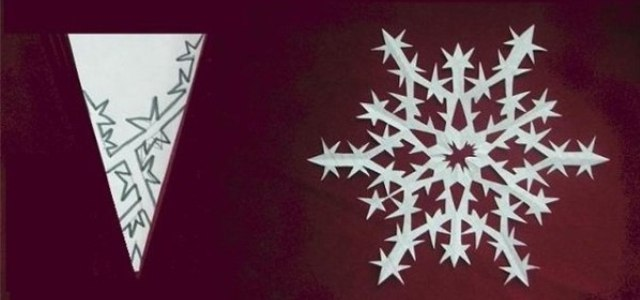 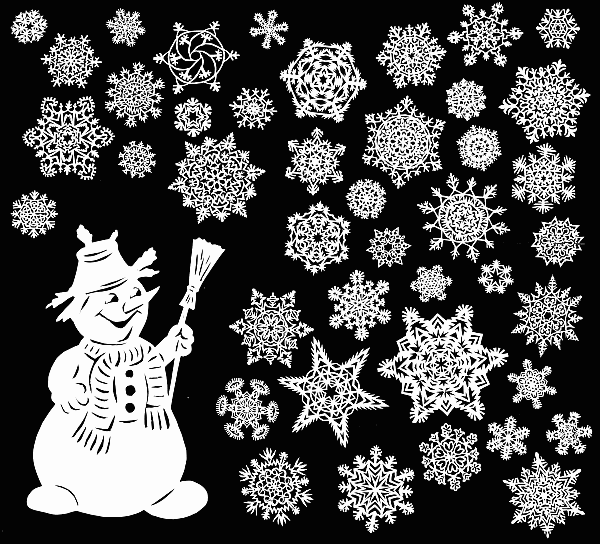 Спасибо за внимание